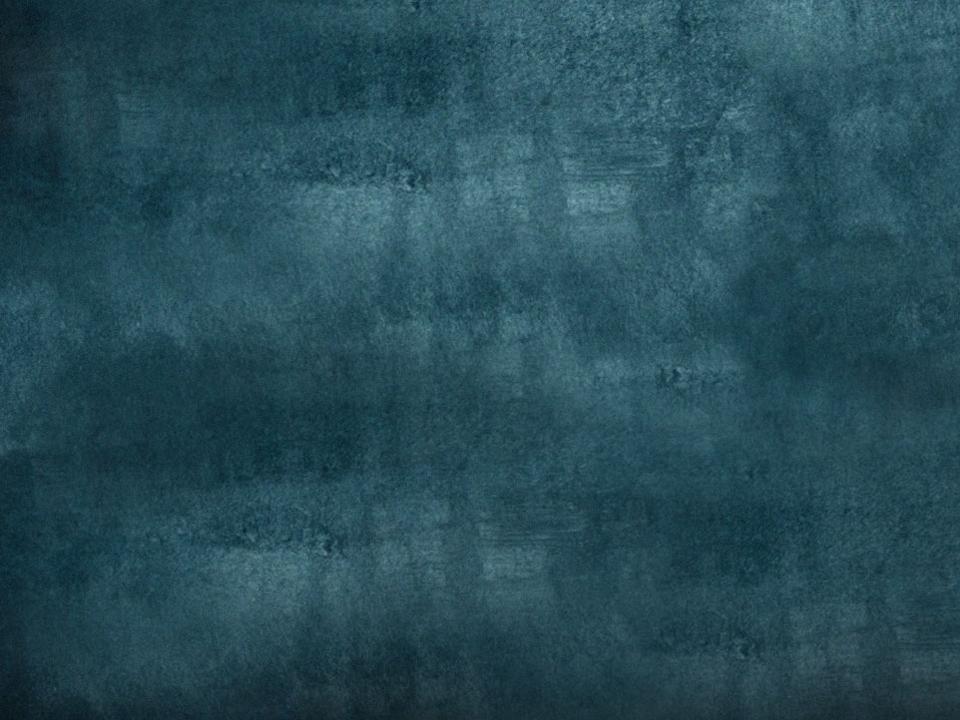 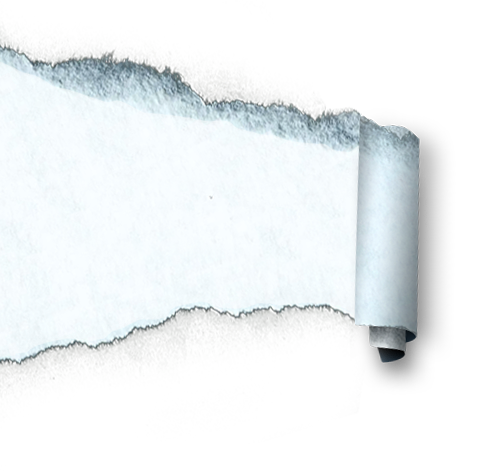 GELİŞİMSEL TANI VE DEĞERLENDİRME
Aysel Köksal Akyol
[Speaker Notes: To view this presentation, first, turn up your volume and second, launch the self-running slide show.]
Biçimsel Yöntemleri Kullanırken Dikkat Edilecek İlkeler
Uygulanacak test hakkında bilgi sahibi olunması, uygulama el kitabının dikkatlice okunması, uygulamaya yönelik sertifikanın alınmış olması gerekir. 
Yönergelerin eksiksiz olarak uygulanması açısından varsa kitapta yer alan cümleler önceden çalışılmalı, ilgili maddenin ne kadar tekrar ile sonlandırılacağı dikkate alınmalıdır.  
Materyal kontrolü yapılmalı, uygulama sırasında kullanılacak malzemeler önceden hazırlanmalıdır.
Biçimsel Yöntemleri Kullanırken Dikkat Edilecek İlkeler
Test sonuçlarının yorumlanması aşamasında oluşturulan grup raporları ya da bireysel profiller, uzmanların öğrenme sürecini düzenlemelerine yardımcı olur. Bu nedenler raporların bilimsel ve etik ilkeler doğrultusunda yazılması gerekir. 
Standart testler ile çocuğun bir alandaki performansı belirlenmektedir. Bu nedenle çocuğa test maddelerini öğretme çabasına girilmemelidir.  
Ebeveynlerle yapılan paylaşımlar sırasında fazla ayrıntıya ve teknik terimlere yer verilmeden sonuçların ne anlama geldiği açıklanmalıdır.
Biçimsel Yöntemleri Kullanırken Dikkat Edilecek İlkeler
Yüksek ya da düşük test puanlarıyla karşılaşıldığında ileriye dönük ne gibi önlemler alınabileceği hakkında konuşulmalıdır.
Çocuk gelişiminde standart testler, tek başına kullanılmamalı, mutlaka çocukla çalışan uzmanlar ile çocuğun ailesinin değerlendirmesi ve gözlemlerini de içeren çok boyutlu bir bakış açısıyla süreç işlemelidir.
Biçimsel Yöntemleri Kullanırken Dikkat Edilecek İlkeler
Özellikle tek bir zaman diliminde çocuğun performansına karar vermek oldukça sınırlayıcı bir durumdur. 
Çocuğun gelişimsel açıdan gerçek performansı ancak farklı değerlendirme yöntemlerinin bir arada kullanılması ile mümkün olabilmektedir. 
Gelişimsel süreçte çocukların yetenekleri henüz en üst seviyeye ulaşmamış olup, değerlendirme aracının uygulanmasından sonra da gelişim devam etmektedir. Bu nedenle değerlendirmenin süreklilik göstermesi gerekir. 
Süreklilik gösteren bir yaklaşımla gelişimin izlenmesi çocuğun lehine bir konudur.
Biçimsel Yöntemleri Kullanırken Dikkat Edilecek İlkeler
Çocukluğa ve çocuğa ilişkin bakış açısı ve inançlar çocuklarla iletişim biçimimiz ve yaklaşımımızı şekillendirir. Bu nedenle, test uygulayıcılarının da çocuğa bakış açılarının yetersizliklere ve olumsuzluklara değil çocukların yeteneklerine ve yapabileceklerine yönelik olumlu bir bakış açısı olmalıdır. 
Bu noktada test uygulayacak meslek elemanının çocukta yetersizlikler yerine yeteneklere odaklanan bir bakış açısına sahip olması gerekmektedir
Uygun Ölçme Aracına Karar Verme
Değerlendirme aracı ne zaman geliştirilmiş? 
Aracın ortalama uygulama süresi ne kadar?
Aracın uygulanabileceği yaş aralığı nedir? 
Aracı hangi uzman ya da uzmanlar uygulayabilir?  
Aracın genel amacı nedir? Değerlendirmenin amaçlarıyla aracın amaçları uyuşuyor mu? Aracın güvenilir bir şekilde kullanılabileceği birden fazla amaç var mı veya bu araç ile spesifik davranış ya da bilgi mi değerlendiriliyor?
Uygun Ölçme Aracına Karar Verme
Araç, standart bir değerlendirme aracı mı? 
Aracın alt bileşenleri var mı ve bunlar birbiriyle ilgili mi?  
Aracı uygulamak için özel bir izin, eğitim ya da sertifika gerekli mi?  
Değerlendirme sonuçları nasıl puanlanıyor?  
Araca ait uygulama el kitabında, sonuçları ailelere açık ve anlamlı bir şekilde bildiren öneriler yer alıyor mu?
Bugünlük bu kadar 